2020-06-16
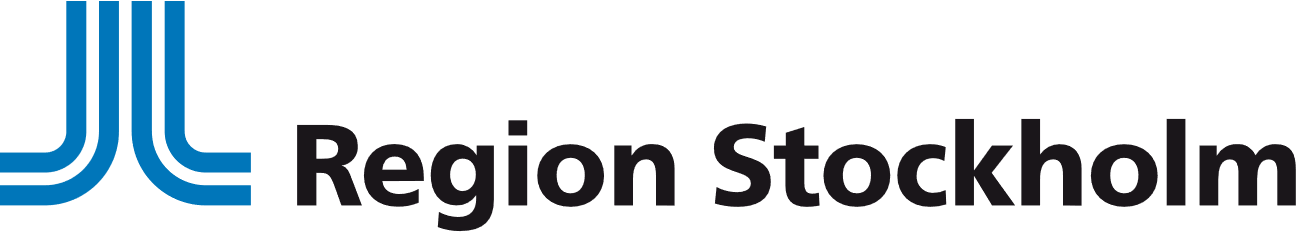 1
1
1
Organisation/Namn
Hälso- och sjukvårdsförvaltningen
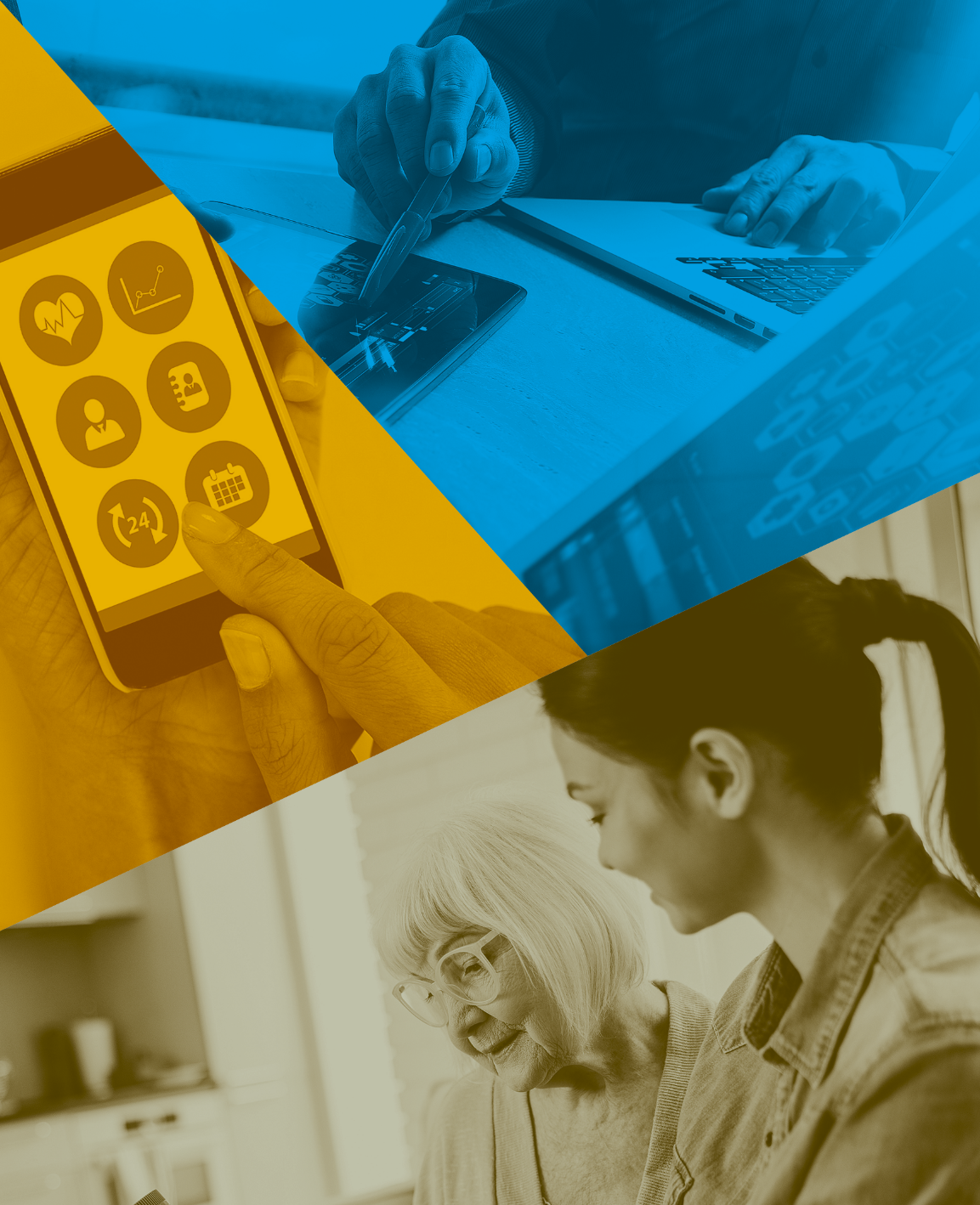 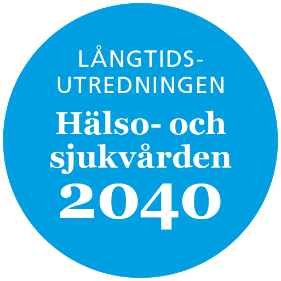 DISKUSSIONSSTÖDPERSPEKTIVRAPPORTEN
Verksamhetsutveckling och digitalisering
KUNSKAPSSTYRNING
II. NY TEKNOLOGI DEL AV PATIENT-ERS VARDAG OCH VÅRDENS UTVECK-LING ÅR 2040
III. FÖRLYTTNING MOT ÅR 2040
I. DIGITALI-SERINGSDRIVEN STRUKTUR-OMVANDLING INOM HÄLSO- OCH SJUKVÅRD
2
Hälso- och sjukvårdsförvaltningen
Verksamhetsutveckling för en digitalisering – år 2040
Övningen har delats in i tre diskussionsområden:
I. DIGITALISERINGS-DRIVEN STRUKTUR-OMVANDLING INOM HÄLSO- OCH SJUKVÅRD
3
Hälso- och sjukvårdsförvaltningen
4
Hälso- och sjukvårdsförvaltningen
Reflektera och diskutera
Vad tänker du på när du hör begreppet digitaliseringsdriven strukturomvandling inom hälso- och sjukvård?
Gå igenom!
5
Hälso- och sjukvårdsförvaltningen
Välfärdens möjligheter och utmaningar 2020
Utbredd digitalisering. Sverige är en av de främsta digitala ekonomierna i EU och invånarna känner sig överlag delaktiga i det digitala samhället
Användningen av digitala e-hälsotjänster ökar men det finns ingen tydlig bild av effekterna
Välmående- och hälsoappar ökar. Det finns ingen samlad bild eller kartläggning av användningen
Data samlas in av stora teknologibolag som blir underlag i utvecklingen av nästa generations avancerade smarta produkter 
Många offentliga aktörer arbetar med digitaliseringsfrågor och AI-kartläggning men definitioner och tolkningar är olika
Samverkan och digitalisering över vårdgivargränser är beroende av att det finns incitament för detta
[Speaker Notes: Digitaliseringsdriven strukturomvandling kan tex vara digitala besök hos sjukvården, videomöten, etjänster via 1177 etc]
6
Hälso- och sjukvårdsförvaltningen
Reflektera och diskutera
Saknas det några möjligheter eller utmaningar?
II. NY TEKNOLOGI DEL AV PATIENTERS VARDAG OCH VÅRDENS UTVECK-LING ÅR 2040
7
Hälso- och sjukvårdsförvaltningen
8
Hälso- och sjukvårdsförvaltningen
Reflektera och diskutera
Tror att någon av följande teknologier kommer att påverka hälso- och sjukvård framtill år 2040?
Nanoteknik, nanomedicin
Nästa fas av mobila telekommunikationsstandarder t.ex 5G
Virtual reality (VR), Augmented reality (AR)
3D-,4D-printing, bioprinting
 Annat? Ange vad.
Artificiell Intelligens (AI), inkl. maskininlärning
Automatisering & Robotisering
Bioelektronisk medicin
Internet of things (IoT)
Kvantdatorer
Gå igenom!
9
Smarta digitala hälsotjänster är en del av en smart stad
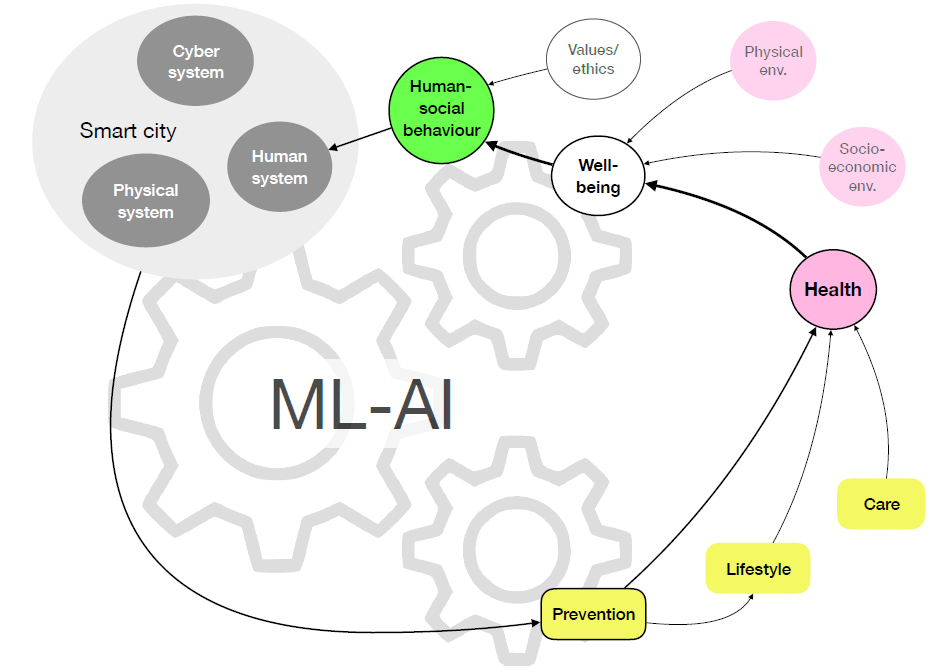 Digitala tjänster kan baseras på Artificiell intelligens (AI)
AI kräver: mycket stora data-mängder och behöver tränas
Stockholm som smart och uppkopplad stad skapar förutsättningar för en digitaliseringsdriven utveckling för invånare
Maskininlärning används för att träna maskiner till att lösa uppgifter
[Speaker Notes: Smartcity-health
En smart stad är en stad som utnyttjar digitalisering och ny teknik för att göra livet enklare och bättre för både invånare och företag samt är hållbar både ekonomisk och miljömässigt. Stockholm som smart stad skapar förutsättningar, infrastruktur för den vidare utvecklingen inom digitalisering så att tex nya innovationer kan komma invånare till godo.

Läs mer i Stockholms plan för regionutveckling och Smart och uppkopplad stad Stockholm
http://www.rufs.se/rufs-2050

https://smartstad.stockholm/]
10
Hälso- och sjukvårdsförvaltningen
Reflektera och diskutera
Vad är din inställning till AI, som förstärkning och som beslutsstöd? Hur mycket skulle du lita på en diagnos ställd av följande? 

En maskin och människa (vårdprofessionen) tillsammans?
Enbart en maskin
Gå igenom!
11
Hälso- och sjukvårdsförvaltningen
Svenskarnas inställning till AI i sjukvården
En undersökning från 2018 visar att svenskarna är positiva till AI i stort (undersökning Insight Intelligence – svenska folket och robotar).
43 % av svenskarna litar på en diagnos ställd av AI, men bara om en människa varit involverad. Vi är mest skeptiska till AI inom sjukvården (undersökning från Tieto 2019).
Det kan finnas anledning att göra ytterligare undersökningar för att följa inställningen till AI inom hälso- och sjukvård.
III. FÖRLYTTNING MOT ÅR 2040
12
Hälso- och sjukvårdsförvaltningen
Gå igenom!
13
Hälso- och sjukvårdsförvaltningen
Några tankar om och inför framtiden år 2040
Patientinflytandet ökar med mer tillgängligt hälsodata 
Mer avancerad vård kan ha flyttat ut till våra smarta hem
Utvecklingen kan innebära automatisering och assisterat arbete samt gett upphov till nya yrkesroller
Det kommer att finnas behov av att utbilda de som är yrkesverksamma inom olika professioner
Det kommer även finnas behov av att komplettera medicinsk utbildning kring teknikens möjligheter samt teknisk utbildning med hälso- och sjukvårdens behov
14
Hälso- och sjukvårdsförvaltningen
Reflektera och diskutera
Vad kan du göra inom din verksamhet för digitaliseringen inom hälso- och sjukvård med sikte på år 2040?

Vad ska vi fortsätta med?
Vad ska vi börja med?
Vad ska vi sluta med?
15
Hälso- och sjukvårdsförvaltningen
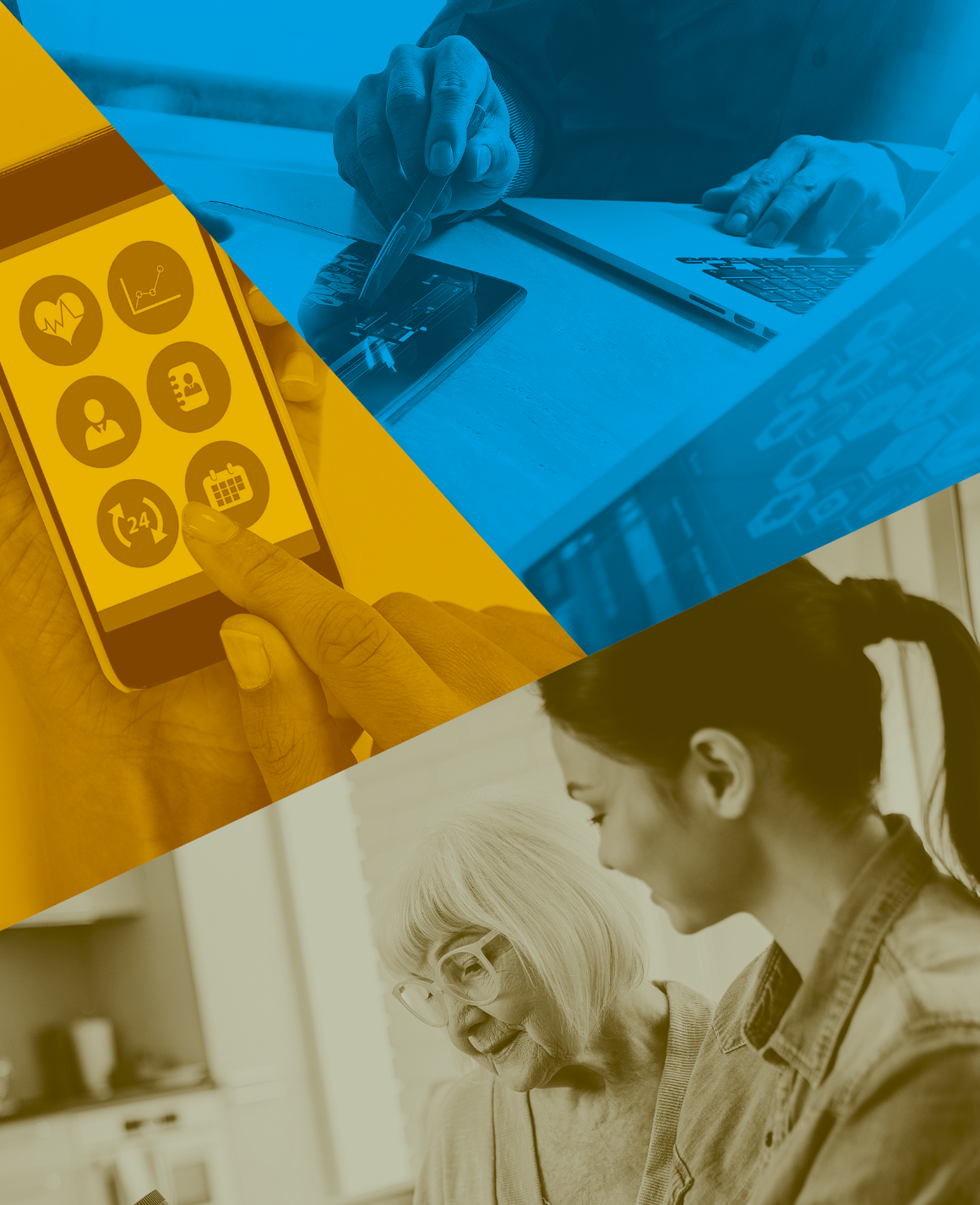 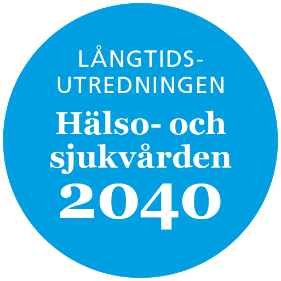 - Nästa steg?- Tack för idag!